KONFERENCJA DBA
W poszukiwaniu wartości wewnętrznej przedsiębiorstwa
Czy wartość przedsiębiorstwa to mit?
Autor Prezentacji:  Łukasz Gęsicki
INSTYTUT NAUK EKONOMICZNYCH
Polskiej Akademii Nauk
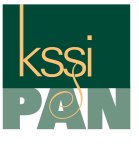 KOLEGIUM STUDIÓW SPOŁECZNYCH INSTYTUTÓW POLSKIEJ AKADEMII NAUK
1
W poszukiwaniu wartości wewnętrznej przedsiębiorstwa
…”Wycena przedsiębiorstw ma niewiele wspólnego z podejściem naukowym. W prawie każdej próbie oszacowania wartości firmy istnieje wiele dyskusyjnych punktów i rozsądnie myślące osoby mają wszelkie podstawy do tego, aby nie zgadzać się z przyjętymi założeniami. Co więcej, każda z podstawowych metod wyceny wykorzystywanych przez wyspecjalizowane firmy i banki inwestycyjne jest względna i nienaukowa… Z czterech popularnych sposobów wyceny akcji tylko dwa mają cechy teorii naukowych - metoda wartości wewnętrznej i wartości względnej…”
Jeffrey C. Hooke
Łukasz Gęsicki
The Institute of Economics 
of the Polish Academy of Sciences
2
W poszukiwaniu wartości wewnętrznej przedsiębiorstwa
Teza:  Nieadekwatność tradycyjnego modelu opartego o dane pochodzące 	z rynku kapitałowego w szacowaniu wartości wewnętrznej 	przedsiębiorstwa jako konsekwencja jego założeń.

Cel 1: Wskazanie słabości tradycyjnego modelu szacowania wartości 	przedsiębiorstwa,

Cel 2: Prezentacja nowego podejścia i konstrukcja nowego modelu 	szacowania wartości  wewnętrznej przedsiębiorstwa
Łukasz Gęsicki
The Institute of Economics 
of the Polish Academy of Sciences
3
W poszukiwaniu wartości wewnętrznej przedsiębiorstwa
Źródło: Opracowanie własne
Łukasz Gęsicki
The Institute of Economics 
of the Polish Academy of Sciences
4
W poszukiwaniu wartości wewnętrznej przedsiębiorstwa
Co zatem stanowi o wartości przedsiębiorstwa?


Zgodnie z koncepcją DCF jest to suma przyszłych  przepływów gotówkowych w okresie życia przedsiębiorstwa (lub innego aktywa) dyskontowana stopą procentową uwzględniającą wartość pieniądza w czasie i ryzyko inwestycyjne. Wartość taka określana jest mianem wewnętrznej ( intristic value ) w przeciwieństwie do wartości ustalanej przez rynek (market value)
Łukasz Gęsicki
The Institute of Economics 
of the Polish Academy of Sciences
5
W poszukiwaniu wartości wewnętrznej przedsiębiorstwa
Kalkulacja wartości dochodowej kapitałów własnych i wartości przedsiębiorstwa według trzech modeli DCF – model dwufazowy:






gdzie:
t=1 – pierwszy rok prognozy,
n – ostatni rok prognozy,
ke – koszt kapitału własnego,
TV – wartość końcowa,
WACC – średni ważony koszt kapitału
Źródło: M .Panfil, A. Szablewski; Wycena Przedsiębiorstwa, Poltext 2011
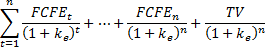 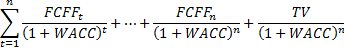 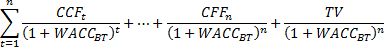 Łukasz Gęsicki
The Institute of Economics 
of the Polish Academy of Sciences
6
W poszukiwaniu wartości wewnętrznej przedsiębiorstwa
ke = rf + β*(rm – rf)
gdzie:

WACC – średni ważony koszt kapitału,
ke – koszt kapitału obcego,
kd – koszt kapitału własnego,
E – kapitały własne,
D – kapitały obce
gdzie:

re – oczekiwana stopa zwrotu z kapitału własnego,
rf – stopa wolna od ryzyka,
β – współczynnik ryzyka systematycznego,
rm – stopa zwrotu z portfela rynkowego,
(rm – rf) – premia za ryzyko
Łukasz Gęsicki
The Institute of Economics 
of the Polish Academy of Sciences
7
W poszukiwaniu wartości wewnętrznej przedsiębiorstwa
Kontrowersje modelu tradycyjnego:

Stopa dyskontowa,
Wartość rezydualna
Łukasz Gęsicki
The Institute of Economics 
of the Polish Academy of Sciences
8
W poszukiwaniu wartości wewnętrznej przedsiębiorstwa
Wpływ kształtowania się WACC na wartość przedsiębiorstwa:
Łukasz Gęsicki
The Institute of Economics 
of the Polish Academy of Sciences
9
W poszukiwaniu wartości wewnętrznej przedsiębiorstwa
Wpływ TV na wartość przedsiębiorstwa:
Źródło: Tom Copeland, Tim Koller, Jack Murrin, Wycena: Mierzenie i kształtowanie wartości firm
Łukasz Gęsicki
The Institute of Economics 
of the Polish Academy of Sciences
10
W poszukiwaniu wartości wewnętrznej przedsiębiorstwa
Model CAPM – założenia:

wszyscy uczestnicy rynku dysponują tymi samymi informacjami – dostęp do informacji,
użyteczność inwestora jest całkowicie zdeterminowana oczekiwaną stopą zwrotu i ryzykiem posiadanego portfela – racjonalność inwestora,

decyzje zakupu portfela podejmowane przez inwestorów dotyczą jednego okresu,
istnieje papier wartościowy wolny od ryzyka,
istnieje możliwość zaciągania nieograniczona kredytu przy stopie wolnej od ryzyka,
koszty transakcji są zerowe,
 brak opodatkowania z tytułu posiadanych papierów wartościowych,
papiery wartościowe mogą być dzielone w dowolny sposób.
Łukasz Gęsicki
The Institute of Economics 
of the Polish Academy of Sciences
11
W poszukiwaniu wartości wewnętrznej przedsiębiorstwa
Hipoteza rynku efektywnego wg Eugene E. Famy:

Słaba hipoteza rynku efektywnego - zakłada, że obecne ceny papierów wartościowych odzwierciedlają wszystkie historyczne informacje oraz dane cenowe. 

Semi-mocna hipoteza rynku efektywnego-  zakłada, że obecne ceny papierów wartościowych odzwierciedlają wszystkie publicznie dostępne informacje, włączając w to dane historyczne, raporty finansowe, prognozy ekonomiczne, itp. 

Mocna hipoteza rynku efektywnego zakłada, że obecne ceny papierów wartościowych odzwierciedlają wszystkie dostępne informacje, zarówno publiczne, jak i niepubliczne.
Łukasz Gęsicki
The Institute of Economics 
of the Polish Academy of Sciences
12
W poszukiwaniu wartości wewnętrznej przedsiębiorstwa
Cechy rynku efektywnego:

Ceny papierów wartościowych reagują na nowe informacje bezzwłocznie i w sposób zgodny z charakterem informacji. 
 Zmiany cen papierów wartościowych mają charakter losowy.
 Eksperymenty symulacyjne wykorzystujące ustalone reguły transakcyjne nie powinny przynosić ponadprzeciętnych stóp zwrotu..
Inwestorzy profesjonalni, działając samodzielnie lub w grupie, nie są w stanie uzyskać stóp.

Warunki:
1,3 – słaba efektywność,
1,2,3 –  semi - mocna efektywność ,
1,2,3,4 – mocna efektywność
Łukasz Gęsicki
The Institute of Economics 
of the Polish Academy of Sciences
13
W poszukiwaniu wartości wewnętrznej przedsiębiorstwa
„Efektywność rynku jest sprawą wątpliwą. Na rynku wykazującym co najmniej średnią efektywność informacja fundamentalna czy makroekonomiczna nie powinna posiadać żadnej wartości. W rzeczywistości informacje takie bywają bardzo kosztowne. W warunkach konkurencji rynkowej nikt przez długi czas nie płaciłby za dobra, które nie posiadają żadnej wartości. Z kolei jak wiadomo, bieżącymi informacjami na temat rynku zainteresowane są niemal wszystkie firmy zatrudniające analityków finansowych i są w stanie płacić za nie wysoką cenę. Wynika stąd, że informacje w praktyce  są jednak użyteczne. Skoro tak, to rynki  nie muszą być w pełni efektywne”

							Grosman & Stiglitz	

„Rynek może pozostać nieracjonalny dłużej, niż ty możesz pozostać wypłacalny” 
								Keynes
Łukasz Gęsicki
The Institute of Economics 
of the Polish Academy of Sciences
14
W poszukiwaniu wartości wewnętrznej przedsiębiorstwa
Badania empiryczne nad poprawnością modelu:

S. Basu – wskaźnik cena/zysk,
R. Banz – efekt wielkości firmy (ujemna zależność kapitalizacji a osiąganą stopą zwrotu)
Model E. Famy i Frencha – kapitalizacja (small minus big SMB) +wskaźnik: wartość księgowa/wartość rynkowa (high minus low HML)
Łukasz Gęsicki
The Institute of Economics 
of the Polish Academy of Sciences
15
W poszukiwaniu wartości wewnętrznej przedsiębiorstwa
Efektywność rynku vs. anomalie:
Łukasz Gęsicki
The Institute of Economics 
of the Polish Academy of Sciences
16
W poszukiwaniu wartości wewnętrznej przedsiębiorstwa
Racjonalność inwestora vs heurystyki:
Łukasz Gęsicki
The Institute of Economics 
of the Polish Academy of Sciences
17
W poszukiwaniu wartości wewnętrznej przedsiębiorstwa
Fuller & Thaler – Asset Management – Behavioral Investing

www.fullerthaler.com
Łukasz Gęsicki
The Institute of Economics 
of the Polish Academy of Sciences
18
W poszukiwaniu wartości wewnętrznej przedsiębiorstwa
Problem premii za ryzyko:

HEP - Historyczna Premia za Ryzyko (Historical Equity Premium) – metoda polegająca na ekstrapolacji danych historycznych. HEP  powstaje z wyznaczenia różnicy między historycznymi zwrotami z rynku akcji a zwrotami z inwestycji w papiery wartościowe

 ERP – Oczekiwana Premia za Ryzyko (Expected Equity Premium) powstająca  z wyznaczenia różnicy między oczekiwanymi zwrotami z rynku akcji a zwrotami z inwestycji w papiery skarbowe

REP – Wymagana Premia za Ryzyko (Required Equity Premium) stanowiąca krańcowy zwrot wyliczany z różnicy między wymaganym przez uczestnika rynku zwrotem z inwestycji na rynku akcji, a zwrotem z inwestycji w papiery skarbowe

IEP – Sugerowana Premia za Ryzyko (Implied Equity Premium). Metoda, której twórcami są , Robert Arnott i Peter Bernstein, używana jest  w wycenie akcji lub indeksu giełdowego poprzez połączenie obecnej wartości rynkowej z przewidywanymi przepływami do kapitału własnego
Łukasz Gęsicki
The Institute of Economics 
of the Polish Academy of Sciences
19
W poszukiwaniu wartości wewnętrznej przedsiębiorstwa
Problem premii za ryzyko:

Brealy – Myers; Principles of Finance
Łukasz Gęsicki
The Institute of Economics 
of the Polish Academy of Sciences
20
W poszukiwaniu wartości wewnętrznej przedsiębiorstwa
Problem premii za ryzyko:

Damodaran; Corporate Finance
Łukasz Gęsicki
The Institute of Economics 
of the Polish Academy of Sciences
21
W poszukiwaniu wartości wewnętrznej przedsiębiorstwa
Problem premii za ryzyko:


I have abandoned my practice of using historical risk premiums and use a higher value (5%). Even that may be too low number. I would suggest that you up that number toward the current implied equity risk premium, if you want a cost of equity capital today”.

				Damodaran Online (On-Line Update, January 2009)
Łukasz Gęsicki
The Institute of Economics 
of the Polish Academy of Sciences
22
W poszukiwaniu wartości wewnętrznej przedsiębiorstwa
Problem premii za ryzyko:

J.F. Weston,E.F.  Brigham – arbitralnie na poziomie 5-6%
Coppeland,  Koller i Murin;  Ross Westerfield i Jaffe – brak metody, brak stanowiska

	P. Fernandez:
Model CAPM może być użyteczny dla poszczególnych inwestorów ale nie dla całego rynku. Różni inwestorzy posiadają różne oczekiwania co do przepływów finansowych i co do ryzyka; nie istnieje oczekiwana stopa wzrostu dla całego rynku ponieważ nie istnieją jednorodne oczekiwania uczestników rynku.
Stosowane metody to schizofreniczne podejście do wyceny. 
Nie można poszukiwać pojedynczej jednorodnej stopy dyskonta obowiązującej dla wielu niejednorodnych oczekiwań co do przepływów.
						http://ssrn.com/abstract=1822422
Łukasz Gęsicki
The Institute of Economics 
of the Polish Academy of Sciences
23
W poszukiwaniu wartości wewnętrznej przedsiębiorstwa
Pepperdine University  - „mądrość tłumu”. 
	
		Studium  Private  Cost of Capital – badania ankietowe prowadzenie w sposób ciągły i usystematyzowany wśród różnych grup inwestorów, inwestujących w różne typy aktywów.
Łukasz Gęsicki
The Institute of Economics 
of the Polish Academy of Sciences
24
W poszukiwaniu wartości wewnętrznej przedsiębiorstwa
Problem spółek porównywalnych:

Kryteria:
Ta sama branża,
Ta sama struktura przychodów, kosztów i kapitałów,
Podobny potencjał wzrostu i ryzyka

Liczba spółek notowanych na  GPW – 438
Liczba czynnych przedsiębiorstw:
Źródło: www.stat.gov.pl
Łukasz Gęsicki
The Institute of Economics 
of the Polish Academy of Sciences
25
W poszukiwaniu wartości wewnętrznej przedsiębiorstwa
Cykl życia przedsiębiorstwa a wartość:
26
W poszukiwaniu wartości wewnętrznej przedsiębiorstwa
Cykl życia przedsiębiorstwa a wartość:
Źródło: Opracowanie własne
Łukasz Gęsicki
The Institute of Economics 
of the Polish Academy of Sciences
27
W poszukiwaniu wartości wewnętrznej przedsiębiorstwa
Próba konstrukcji modelu do szacowania wartości wewnętrznej:

Założenia modelu:

Generatorami wartości są aktywa istniejące oraz nowe projekty,
Przedsiębiorstwo jest sumą aktywów o skończonej żywotności,
Szacunek oparty jest o ściśle określonym okresie prognozy wyznaczonym przez cykl życia nowych projektów inwestycyjnych,
Wartość aktywów uzależniona jest od fazy cyklu życia aktywów – model oparty na cyklu życia przedsiębiorstwa,
Struktura kapitałowa i ryzyko jest różne dla różnych aktywów,
Stopa dyskontująca wolne przepływy gotówkowe jest immanentną cechą każdego przedsiębiorstwa,
Podstawę do określenia stopy dyskontującej przepływy z istniejących aktywów stanowi stopa historyczna,
Łukasz Gęsicki
The Institute of Economics 
of the Polish Academy of Sciences
28
W poszukiwaniu wartości wewnętrznej przedsiębiorstwa
Próba konstrukcji modelu do szacowania wartości wewnętrznej:

Istota:

Brak odwołania do danych z rynku kapitałowego, 
Brak konieczności porównywania do innych spółek,
Brak arbitralnie określanego współczynnika g (wzrostu przepływów)  w okresie po prognozie do nieskończoności,
Oparty na analizie wartości aktywów istniejących,
Uproszczenie dotychczasowych metod szacunku – prostota obliczeń,
Źródło danych do obliczeń -  historia danego przedsiębiorstwa,
Łatwość wyznaczenia kosztu kapitału własnego,
Wyliczenie wartości nasyconej
Łukasz Gęsicki
The Institute of Economics 
of the Polish Academy of Sciences
29
W poszukiwaniu wartości wewnętrznej przedsiębiorstwa
Model szacowania wartości wewnętrznej przedsiębiorstwa - propozycja:







gdzie:

tj – czas w latach do chwili rozpoczęcia realizacji projektu inwestycyjnego (momentu, na który wyznaczono NPVj
k – liczba projektów inwestycyjnych
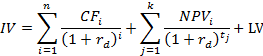 Wartość likwidacyjna
Istniejące aktywa
Nowe projekty
Łukasz Gęsicki
The Institute of Economics 
of the Polish Academy of Sciences
30
W poszukiwaniu wartości wewnętrznej przedsiębiorstwa
Dziękuję za uwagę

Pytania i komentarze: biuro@scffinanse.pl
Łukasz Gęsicki
The Institute of Economics 
of the Polish Academy of Sciences
31